"Cogito ergo sum"
The truth in our lives
Prawda – The Truth

Co TO jest PRAWDA? 
 What is the Truth?
Arystoteles – filozof ze starożytnej Grecji (Aristotle - the philosopher from the Ancient Greece)
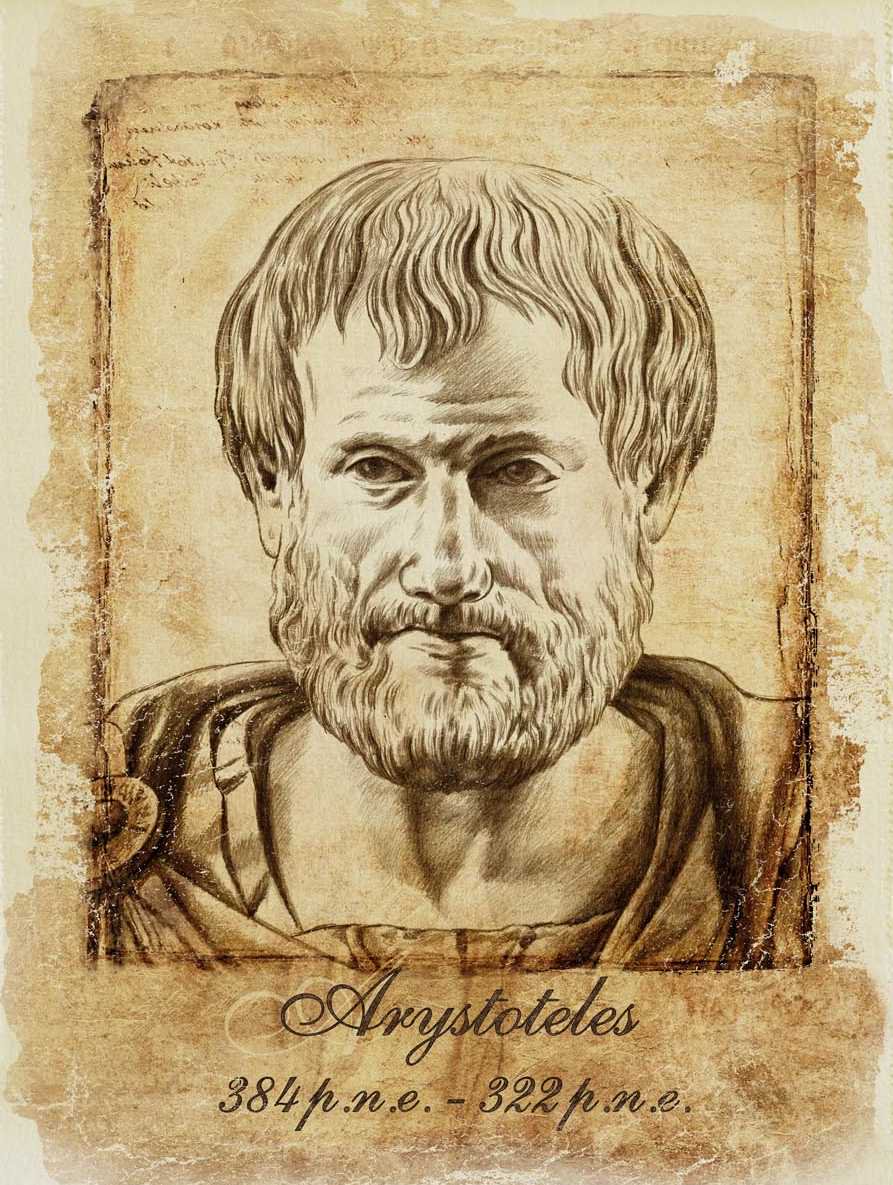 Klasyczna koncepcja prawdy – jest to co jest, czego nie ma to nie ma!

Classic definition of the Truth – what exists - exists, what doesn’t exist -doesn’t exist.
Zmysły - czy możemy im ufać?
Nasze zmyły to: wzrok, słuch, węch, smak, dotyk.
 Dzięki nim jesteśmy w  stanie poznawać otaczający nas świat. Ale czy tworzą one prawdziwy obraz rzeczywistości?
The senses - can we trust them?
Our senses are: sight, hearing, smell, taste, touch. 

We are able to get to know the world. But do they create the real image of reality?
Złudzenia i iluzje (illusion and mirage)
Złudzenia i iluzje (illusion and mirage)
Złudzenia i iluzje (illusion and mirage)
Złudzenia i iluzje (illusion and mirage)
Złudzenia i iluzje (illusion and mirage)
Złudzenia i iluzje (illusion and mirage)
Złudzenia i iluzje (illusion and mirage)
Złudzenia i iluzje (illusion and mirage)
Złudzenia i iluzje (illusion and mirage)Salwador Dali
Złudzenia i iluzje (illusion and mirage)Salwador Dali
Złudzenia i iluzje (illusion and mirage)Julian Brewer
Złudzenia i iluzje (illusion and mirage)Julian Brewer
Złudzenia i iluzje (illusion and mirage)Robert Gonsalves
Kartezjusz – René Descartes Co jest prawdą?
Kartezjusz chciał wiedzieć coś „na pewno”, chciał znać prawdę. Stwierdził on, że wszystkiemu można zaprzeczyć, ale nie da się zaprzeczyć jednemu. Co takiego istnieje ponad wszelką wątpliwość?
Kartezjusz – René Descartes What is the Truth?
Descartes wanted to know something ‚for sure’, he wanted to know the truth. He claimed that everything but one can be denied. What is this one that exists beyond any doubt?
Cogito ergo sum
Prawda wyzwala – The Truth liberates us
Kłamstwo buduje mury. Świat zbudowany na kłamstwie to świat zbrodniczy, gdzie ludzie żyją w strachu  Najsłynniejsze kłamstwo świata wisiało nad bramą obozu zagłady w Auschwitz. 
A lie builds walls. The world built on a lie - is a criminal world, where people live in terror. The most famous lie of the world was hanging over the gate of the nazi extermination camp in Auschwitz.
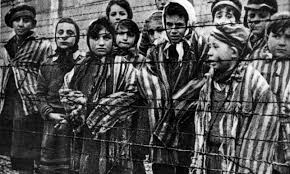